Sviluppo e Cooperazione Internazionale
(SVIC)
Giornate dell’Orientamento 2024
Sviluppo e Cooperazione Internazionale (SVIC)
Laurea Triennale – classe L-37 «Scienze sociali per la cooperazione, lo sviluppo e la pace»

Dipartimento di Scienze Statistiche
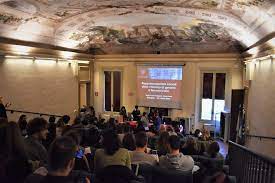 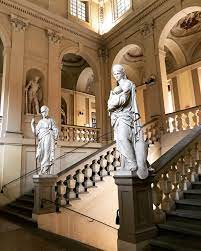 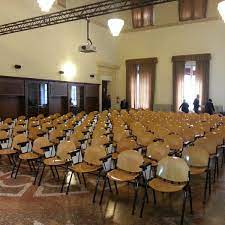 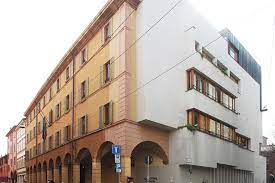 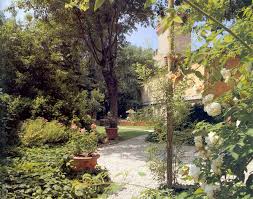 CORSO A NUMERO PROGRAMMATO
Perché iscriversi a Sviluppo e Cooperazione Internazionale?
Il Corso di laurea permette di avere una formazione ampia e versatile capace di fornire strumenti utili per affrontare in maniera professionale e documentata le dinamiche relative allo sviluppo sia a livello locale sia globale.

Inter-disciplinarietà. Competenze trasversali per una mentalità aperta, comprendendo insegnamenti di area economica, statistico-quantitativa, giuridico-politologica, sociologica, geografico-ambientale, storica.

Ampia offerta di insegnamenti con possibilità di personalizzare il piano di studi scegliendo da vari dipartimenti.

Approccio quantitativo. Viene enfatizzato il ruolo dei dati e delle evidenze nel guidare le scelte e risolvere problemi concreti in diversi ambiti scientifici e disciplinari. Questo aspetto permette di ottenere delle competenze immediatamente spendibili nel mercato del lavoro.
Nel Corso si affrontano temi di stretta attualità: 

l’equilibrio geopolitico internazionale

la gestione dei conflitti e le politiche per la pace

l’emergenza ambientale

le migrazioni internazionali

i cambiamenti demografici

lo sviluppo delle aree marginali 

i fattori delle disuguaglianze sia a livello locale che internazionale

enfasi su Paesi in Via di Sviluppo (individuare politiche a favore dello sviluppo).
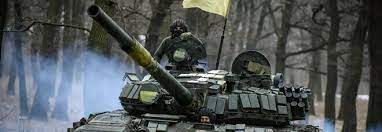 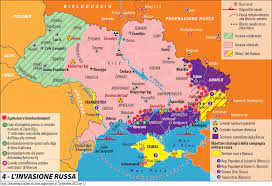 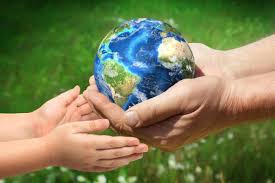 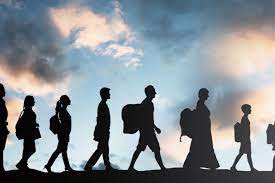 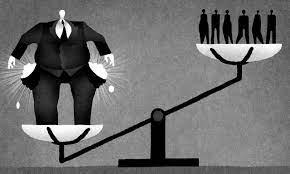 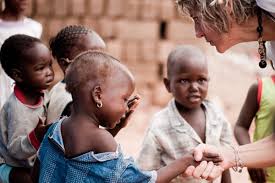 Opportunità
Tirocini. La fitta rete di associazionismo e cooperazione, l’importante senso di appartenenza alle reti sociali rendono il territorio Bolognese e la regione Emilia-Romagna terreno fertile per le esperienze degli studenti SVIC. 

Enfasi sull’Internazionalizzazione: due insegnamenti di lingue europee (inglese/francese/spagnolo) e la possibilità di approfondire una lingua extra-europea al terzo anno. SVIC incoraggia i suoi studenti a vivere esperienze di mobilità internazionale quali l’ Erasmus, con periodi di studio o tirocinio all’estero e il progetto “un semestre a Buenos Aires”.

Anche i laboratori, tra cui diversi in lingua inglese, permettono di approfondire tematiche su sviluppo e cooperazione e mettere in pratica le competenze acquisite. 
Opportunità per i laureati SVIC di proseguire il percorso di studi all’Università di Bologna (o in Italia e all’estero) per completare e specializzare ulteriormente la preparazione acquisita. 

Molte le occasioni di incontro diretto con le principali realtà lavorative del settore che permettono allo studente di avere una prima esperienza nel mondo del lavoro.
Modalità di accesso al Corso e OFA
Per accedere al Corso è necessario sostenere il TOLC-E che prevede: 36 quesiti di cui 13 di logica, 10 di comprensione del testo, 13 di matematica, con durata di 1 ora e 30 minuti.
Una volta sostenuto il TOLC-E è necessario leggere attentamente il bando di ammissione al Corso di studi e rispettare le scadenze previste. 

Nel caso in cui siano emerse alcune lacune in uno o più argomenti al TOLC-E, si dovranno svolgere delle attività supplementari denominate Obblighi Formativi Aggiuntivi (OFA) per le competenze logico matematiche e di lingua italiana. Sono previste lezioni dedicate e ci saranno diversi momenti durante l'anno (più appelli) per sanare gli OFA, tra dicembre e marzo.

Esempio: Il termine ultimo per assolvere gli OFA (e quindi per non risultare iscritti ripetenti) per le persone immatricolate nell’a.a. 2023/24 è il 31 marzo 2025.

Il non superamento dell’OFA comporta il blocco della carriera al primo anno di corso. Per potere sostenere gli esami del secondo anno è NECESSARIO aver sanato gli OFA entro gli appelli invernali del secondo anno.

Qui tutte le informazioni necessarie per lo svolgimento del TOLC.
Piano di studi – I anno
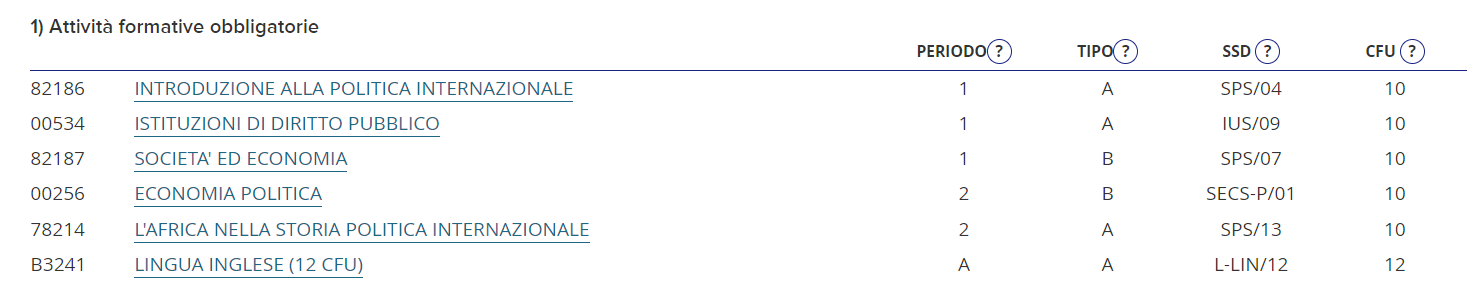 Piano di studi – II anno
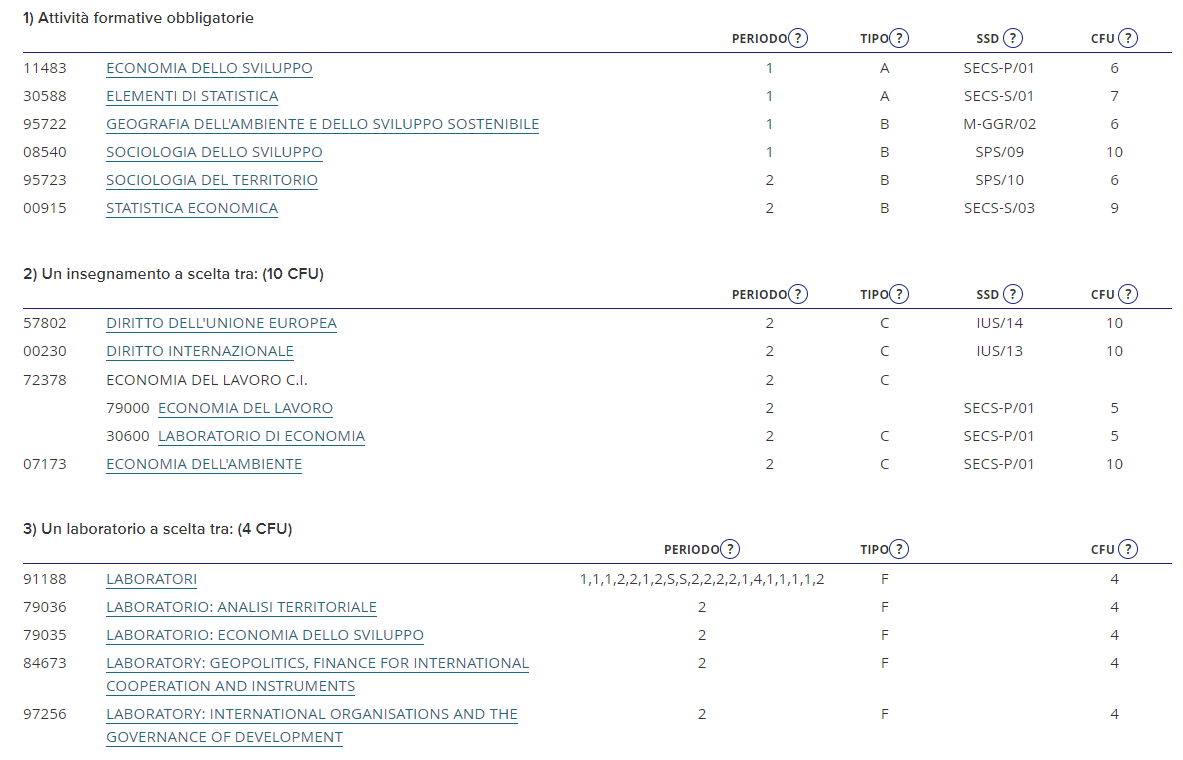 Piano di studi – III anno
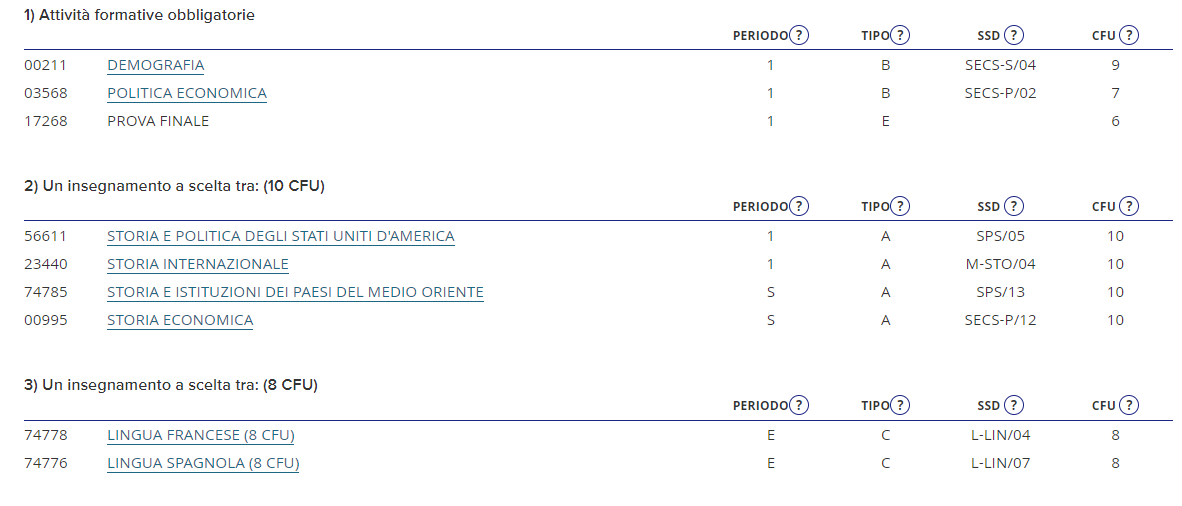 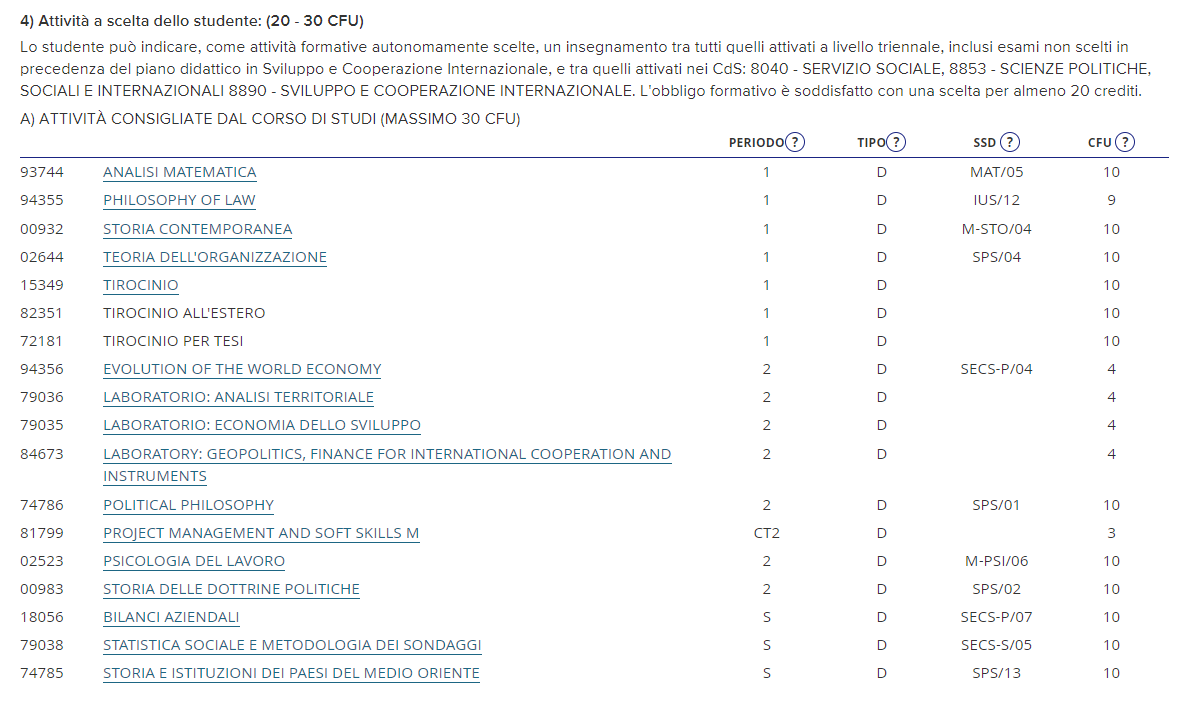 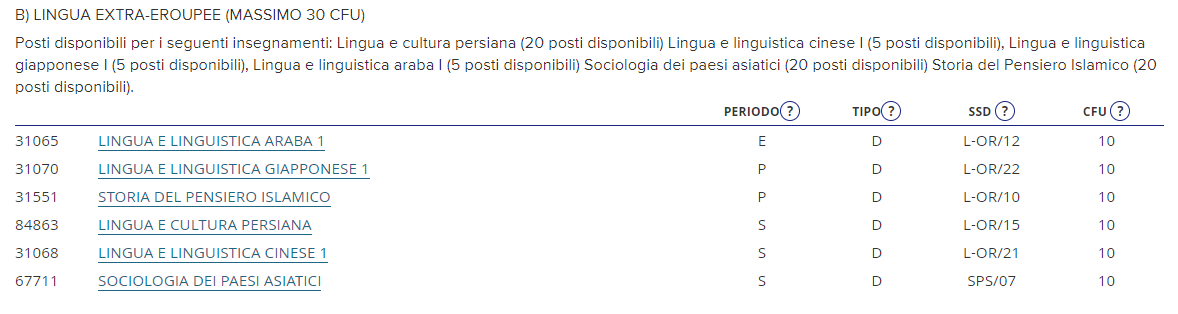 Tirocinio: attività a scelta e di orientamento
Tirocini curriculari di 250 ore (durante gli studi): sia in Italia che all’estero (tramite Erasmus Placement)
E’ facoltativo ed equivale a 10 CFU;
Può essere utilizzato per la preparazione dell’elaborato di tesi;
Può essere selezionato tra quelli convenzionati con l’Ateneo oppure anche autonomamente proposto presso un ente non convenzionato, a condizione del giudizio di ammissibilità

Tirocini di orientamento post-laurea: nella regione Emilia-Romagna oppure Erasmus Placement.
Principali settori lavorativi
Settore pubblico: ministeri, enti locali, ministero degli affari  esteri e della cooperazione internazionale (ambasciate, uffici consolari, altri uffici), agenzia italiana per la cooperazione allo sviluppo;
Enti governativi e istituzioni (regionali e internazionali): UE, ONU e relative agenzie (UNDP, UNEP, etc), la Banca Mondiale, l’OCSE;
Terzo settore: associazioni no-profit per cooperazione allo sviluppo, difesa dei diritti umani, promozione di governance democratica (Fondazioni, Cooperative anche sociali, Onlus, Ong, associazioni di volontariato, banche etiche e cooperative);
Settore della formazione e dell’orientamento professionale: risorse umane, organizzazione
Settore della cultura e dell’informazione
Servizi di project management.
Possibili sbocchi professionali

Tecnico con mansioni operative in attività di predisposizione e valutazione di progetti di sviluppo e cooperazione in ambito  locale e internazionale

Cooperante allo sviluppo internazionale con ruoli di aiuto al coordinamento e attuazione di progetti

Operatore in politiche e programmi di peacekeeping, peacebuilding

Attività amministrative o progettuali volte alla valorizzazione del territorio

Attività di informazione e comunicazione nel campo delle relazioni internazionali


E’ inoltre possibile proseguire gli studi accedendo a lauree magistrali e a master di primo livello.
CONTATTI
Grazie!